Группа Компаний ХОСТ
www.hostco.ru
ИМПОРТОЗАМЕЩЕНИЕ
ПРОГРАММНОГО ОБЕСПЕЧЕНИЯ
Государственное регулирование
Приказ
188-ФЗ
от 29 июня
2015 г.
«О внесении изменений
в Федеральный закон
«Об информации,  информационных  технологиях и о защите  информации» и статью  14 Федерального закона
«О контрактной системе  в сфере закупок товаров,  работ, услуг для  обеспечения  государственных и  муниципальных нужд».
Постановление
Правительства РФ № 1236
от 16 ноября  2015 г.

«Об установлении запрета на допуск программного обеспечения, происходящего из иностранных государств, для целей осуществления закупок для обеспечения государственных и муниципальных нужд»
Минкомсвязи  от 1 апреля
2015 г. № 96
«Об утверждении плана  импортозамещения  программного  обеспечения».
Переход на отечественное ПО
в Ямало-Ненецком автономном округе
Реестр отечественного ПО
Реестр содержит сведения обо всем программном обеспечении, которое официально признано происходящим из Российской Федерации
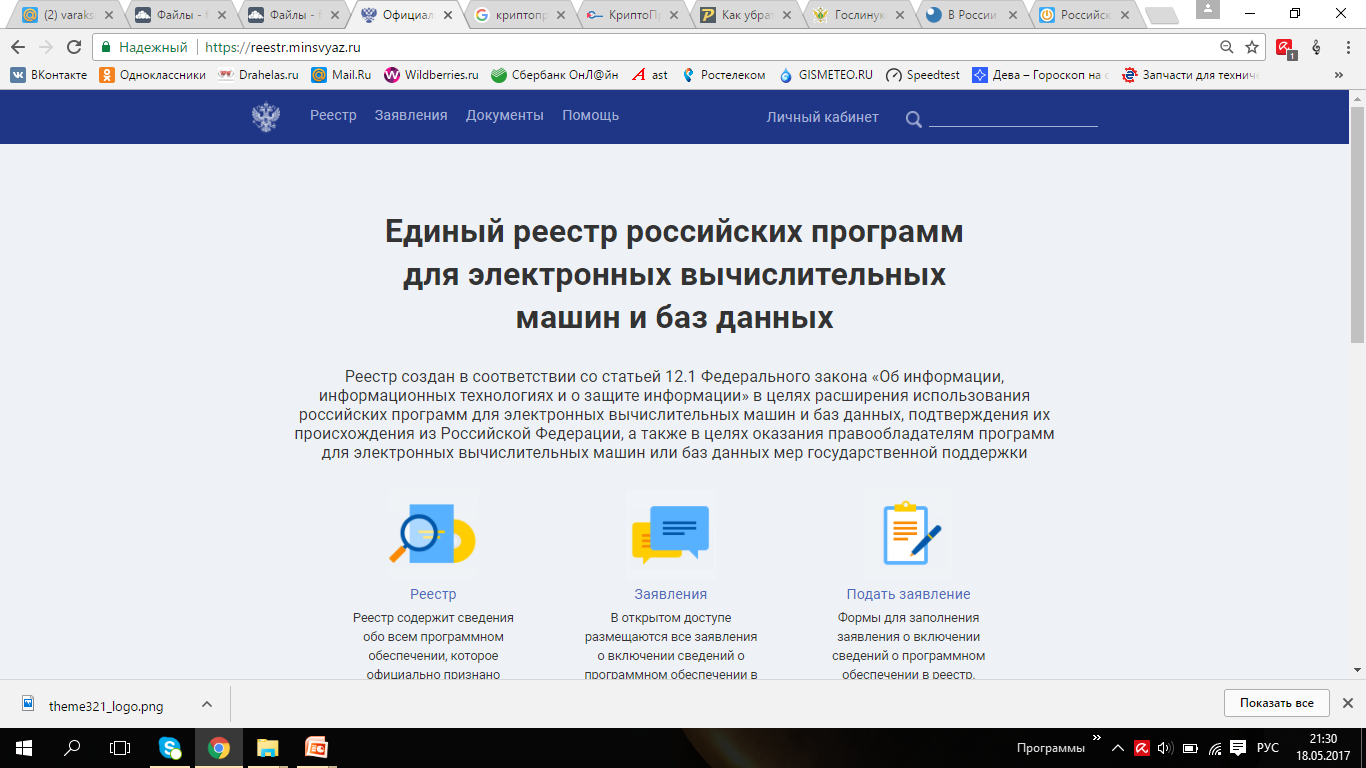 в реестре:
более 3570
  продуктов
Адрес реестра:
https://reestr.minsvyaz.ru
Требования к ПО в реестре отечественного ПО
При осуществлении закупок - приоритет отечественному программному обеспечению
Реестр отечественного программного обеспечения:
Исключительное  право на программу  принадлежит  гражданину России  или стране
Сведения о программе  не составляют  гостайну, программа  не содержит гостайну
ПО свободно  реализуется на всей  территории России
Доля иностранных  отчислений меньше  30%
Операционные системы
Офисное ПО
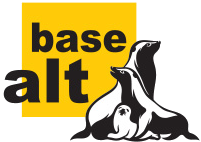 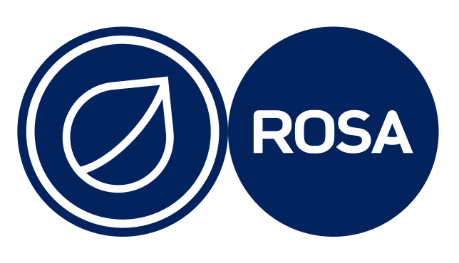 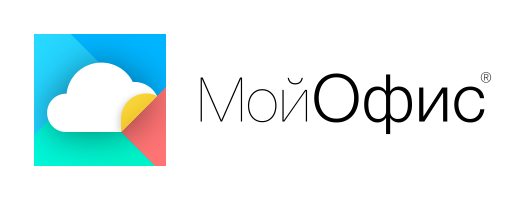 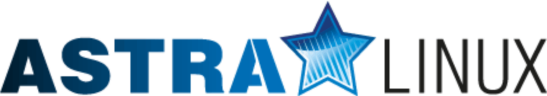 Антивирусы, информационная безопасность
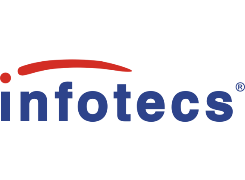 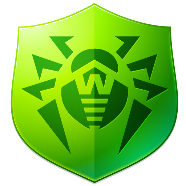 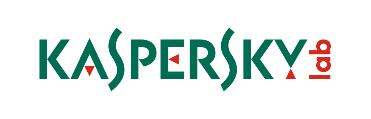 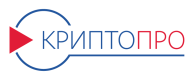 ViPNet
Прикладное ПО
и многие другие решения…
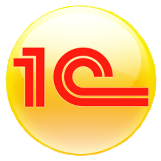 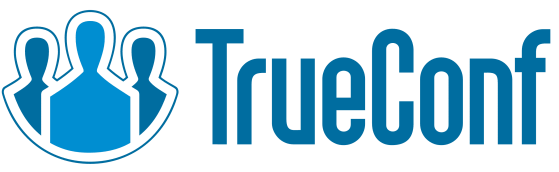 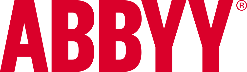